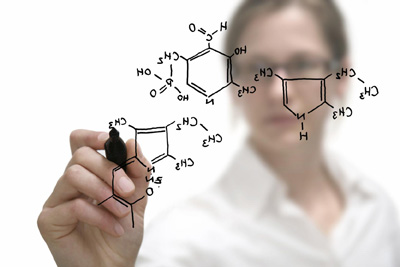 Alkylating Agents
Dr.Muhammad Albaghdadi
Oncologist
HISTORY
Mechlorethamine- first alkylating agent-1942
Analogue of Sulphur mustard gas
Weapon in first world war-1917
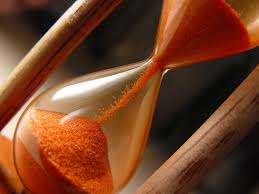 Cont
Alkylating agents were the first anticancer molecules developed, and
they are still used today. 
After more than 50 years of use, the basic
chemistry and pharmacology of this drug family is well understood
and has not changed substantially.
Alkylating Agents
Nitrogen Mustards
Aziridines
Alkyl Sulfonates
Nitrosoureas
Triazenes
Cyclophosphamide
Ifosfamide
Melphalan
Chlorambucil
Mechlorethamine
Thio TEPA
Busulfan
Carmustine
Lomustine
Streptozotocin
Dacarbazine
Temozolomide
alkylating agents react withcells in all phases of the cell cycle
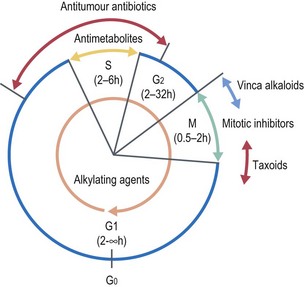 Mechanism of DNA alkylation by a reactive nitrogen mustard molecule and formation of interstrand cross-link
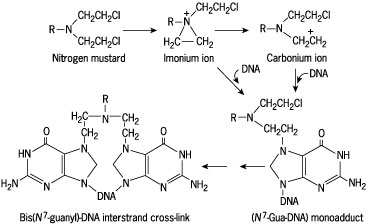 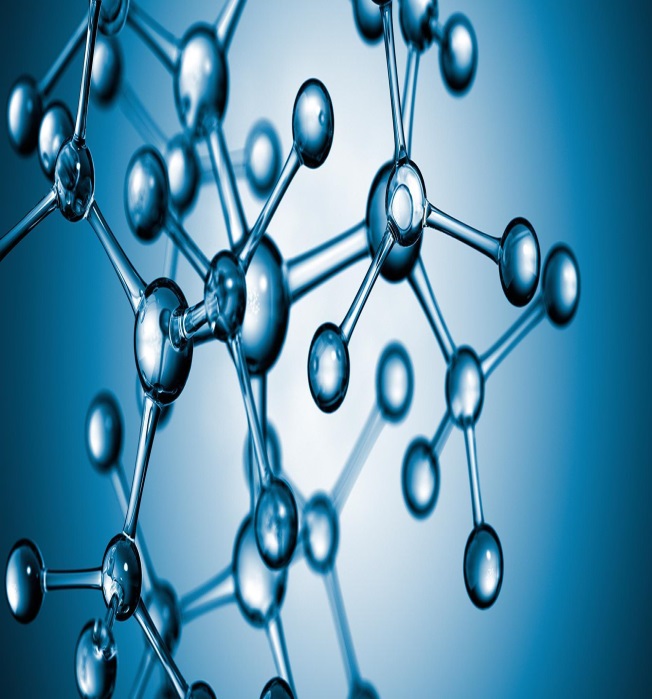 Monofunctional adducts and 1,2- and 1,3-interstrand and intrastrand cross-links induced by DNA interactive agents. X = antitumour agent.
MOA
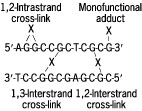 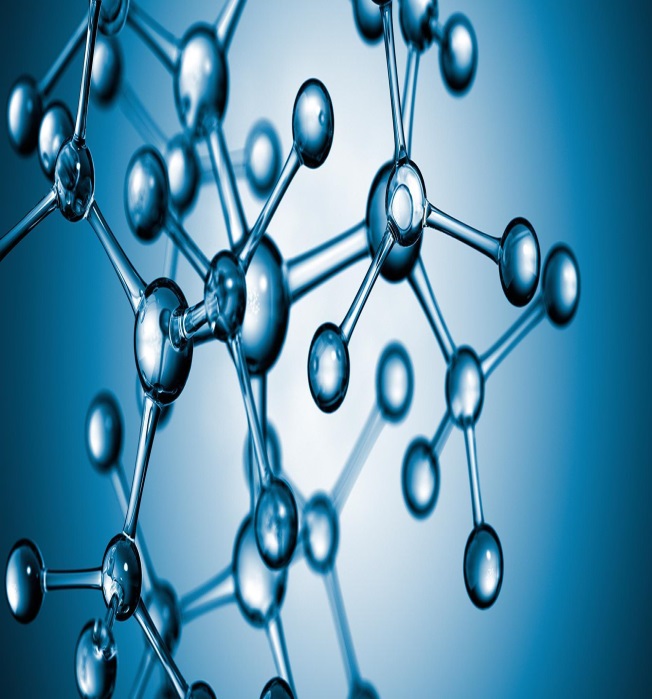 CYCLOPHOSPHAMIDE
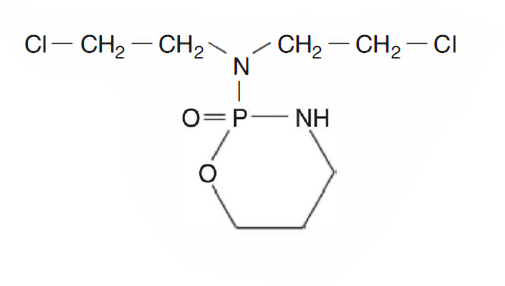 Mechanism of Action
MOA
Inactive in parent form 
Activated by liver cyt- p450 to cytotoxic metabolites PM & acrolein
DNA adduct
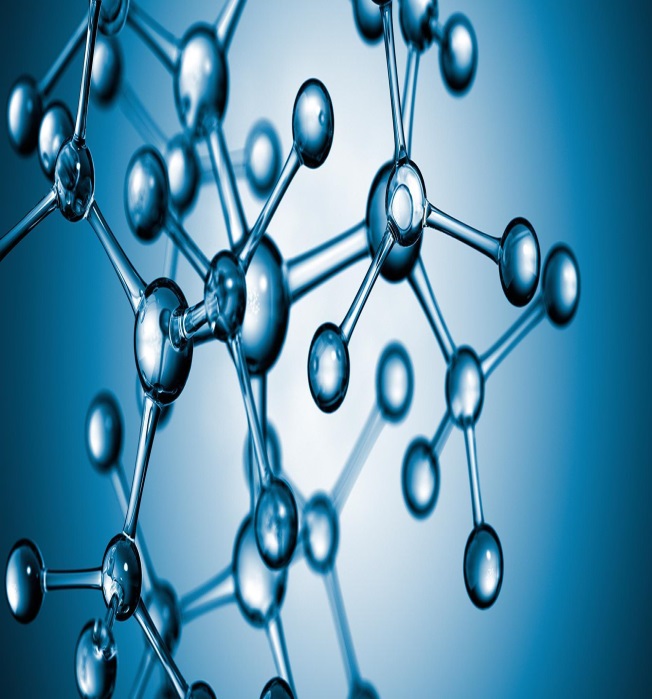 PHARMACOKINETICS
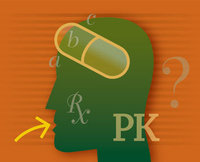 ROA- iv in Dextrose 5% or NaCl 0.9 %, Oral
Absorption bioavailability 90%
Vol of Dist-0.6L/Kg
Distribution-including brain & csf,also in milk & saliva
Protein binding- <20%
Cyclophosphamide & Ifosfamide
PHARMACOKINETICS
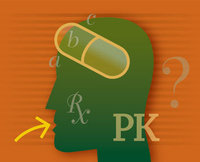 Metabolism- Prodrug activation by Cyt-p450 active forms are 4 hydroxycyclophosphamide phosphoramide mustard & acrolein
Elimination-t1/2- 4-6 hours parent drug & metabolites exclusively in urine
Cyclophosphamide & Ifosfamide
Indications
Breast Cancer
Ovarian Cancer
Sarcoma
NHL
High dose regimen-in bone marrow transplantation and for other autoimmune disorders
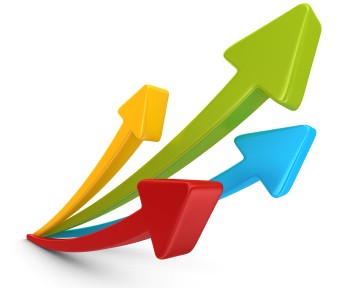 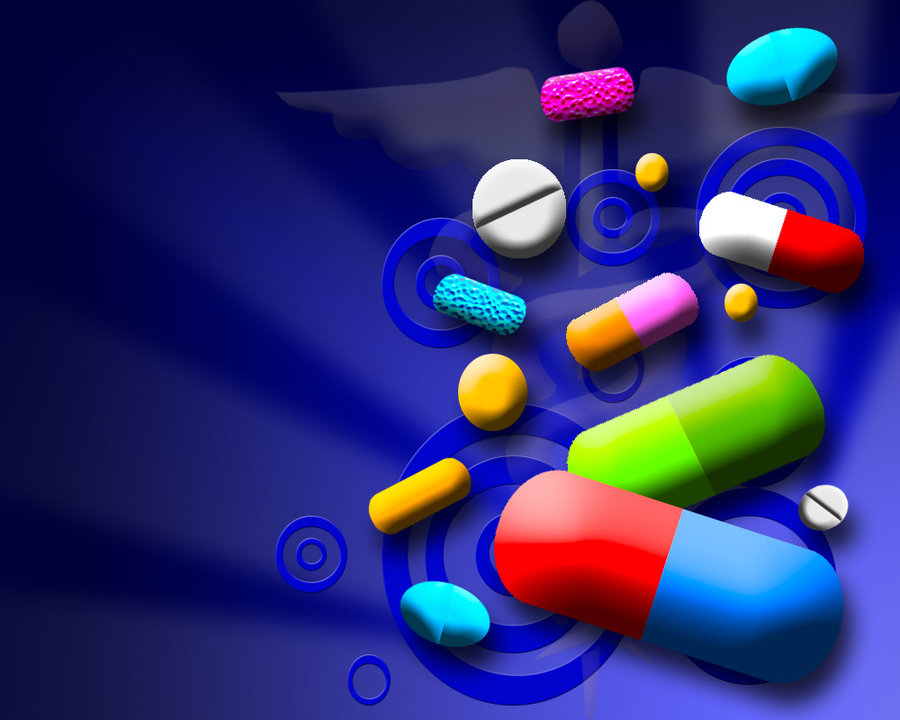 Dosage range
Breast cancer 100mg/m2 po days 1-14 every 28 days,iv 600mg/m2 every 21 days AC or CMF
NHL 400-600 mg/m2 iv every 21 days CVP,750mg/m2 every 21 days CHOP 
High dose BMT 60mg/kg iv for 2 days
Special consideration
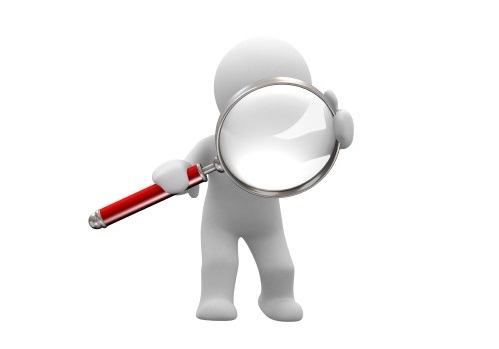 Caution in patients with abnl renal fuction
Encourage fluid intake 2-3l/day
Empty bladder several times daily
Toxicity
Myelosuppression- dose limiting mainly leukopenia 7-14 days
Nausea & vomiting 2-4 hrs
Alopecia 2-3 wks 
Amenorrhoea with ovarian failure 
Cardiotoxicity
Sec malig AML & bladder cancer
SIADH
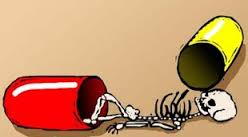 TOXICITY
Hemorrhagic cystitis- Excretion of Acrolein
Rx
Adequate hydration
Continuous irrigation of bladder with MESNA (2mercaptoethanesulfonate)
Frequent bladder emptying
MESNA
Free sulfhydryl
Divided doses every 4 hrs- 60% of alkylating agents
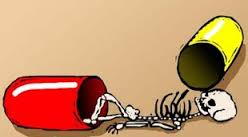 IFOSFAMIDE
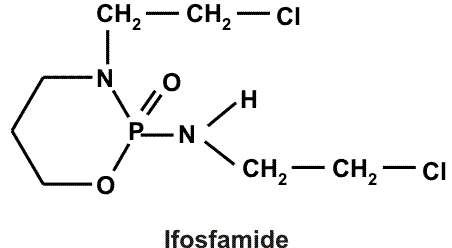 PHARMACOKINETICS
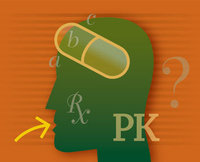 ROA- oral or iv 
Absorption- bioavailability 100%
Distribution- Widely distributed
Protein binding 20%
Metabolism in liver 
Elimination- 50-70% excreted in urine 
T1/2- 3 -10hrs
Indication
Osteogenic sarcoma 
Ewing sarcoma
HL &NHL 
Non small cell & small cell lung cancer
Bladder cancer 
Recurrent germ cell tumors
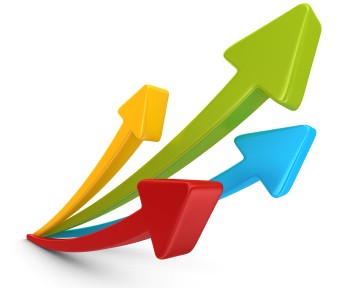 Special consideration
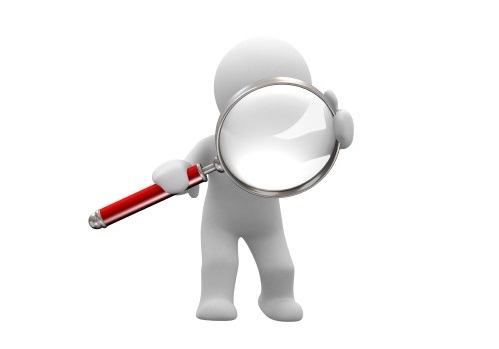 Caution in patients with abnl renal function
Uroprotection with mesna & hydration 
Monitor coagulation parameters
Toxicity
Myelosuppression
Bladder toxicity dose limiting 
Alopecia >80 %
Amenorrhoea oligospermia
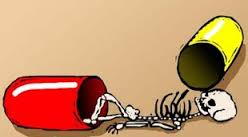 High dose ifosfamide
Neurotoxicity
Seizures, altered mental status,CN palsies, coma
Painful and acute exacerbation of peripheral sensory neuropathies and motor dysfunction of distal extremities
N-linked Chloroethyl 
                                    			
            			      Chloro Acetaldehyde
TOXICITY
Recommendations
High risk - S.Cr>1.5mg or S.Albumin <3g/dl or both
Multiple day regimens reduce risk
Monitor-early signs(irritability,anxiety,hallucinations)
Terminate ifosfamide  Palliative therapy
N-Deethylation
Oxidation
Mechlorethamine
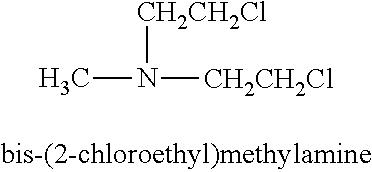 Indication
HL
NHL 
Cutaneous T cell lymphoma 
Intrapleural intrapericardial intraperitoneal treatment of metastatic disease
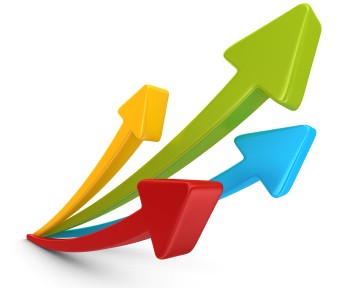 Melphalan
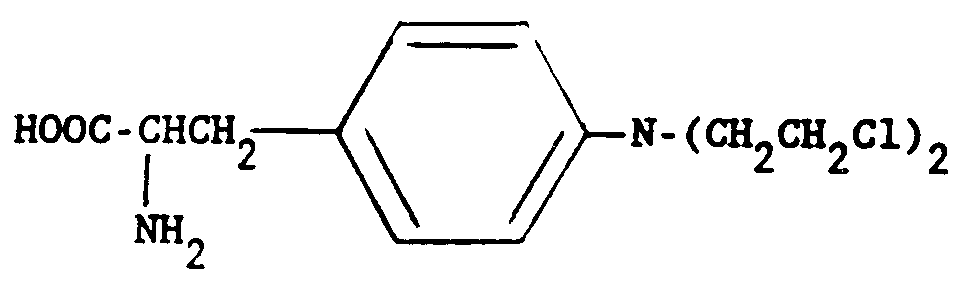 Phenylalanine
CLINICAL USE
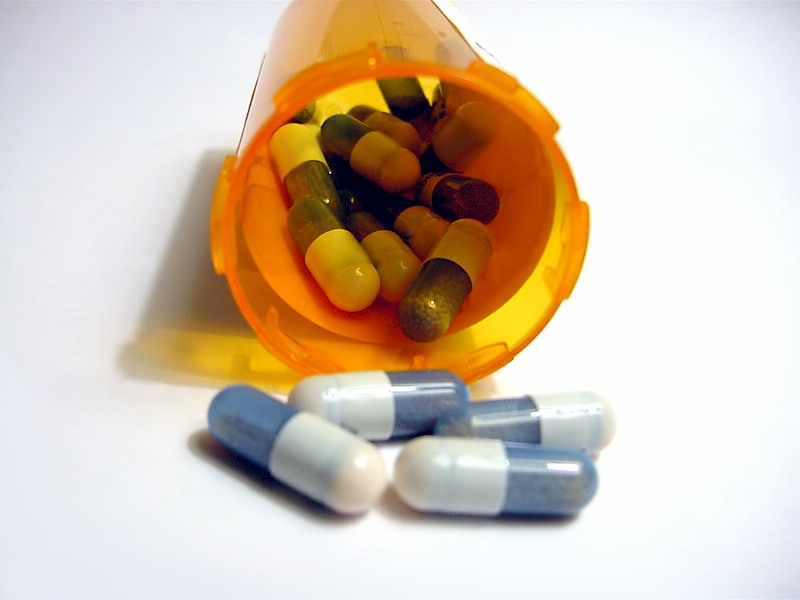 Multiple Myeloma
Ovarian cancer
Myeloablative therapy
Bone marrow transplant
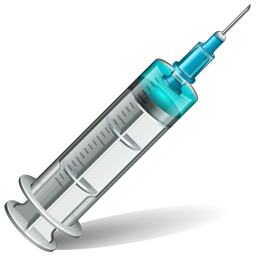 Melphalan
Chlorambucil
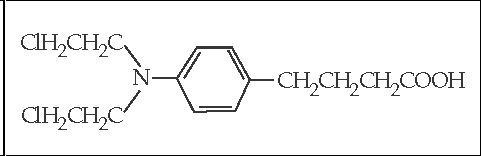 Aromatic Mustard
Indication
CLL
NHL
HL
Thiotepa
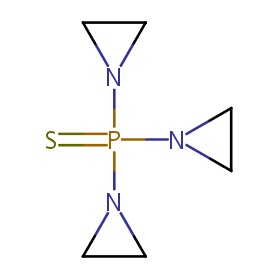 Thiotepa
Indication
Breast cancer
Ovarian cancer
HL
NHL
Busulphan
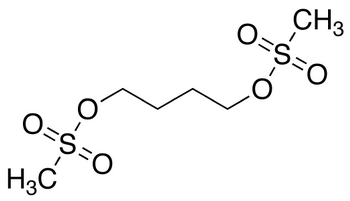 Busulphan
CLINICAL USE
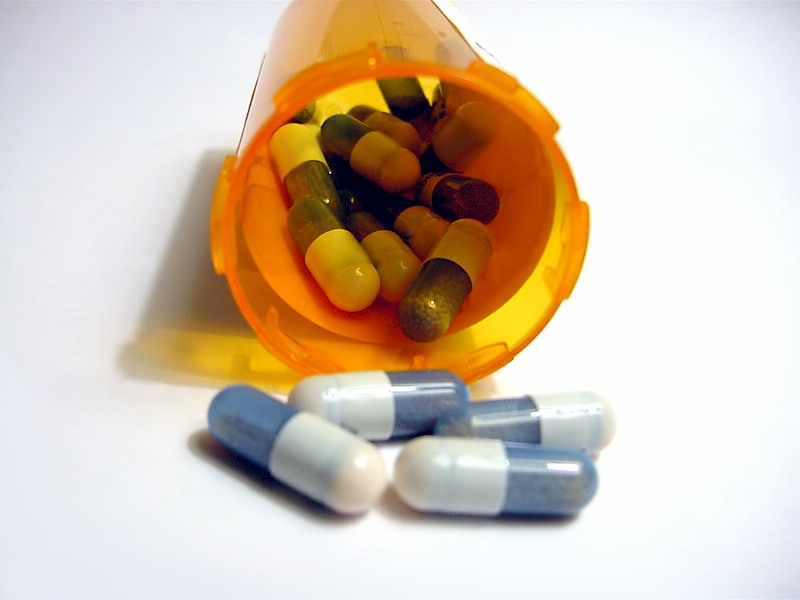 CML
Myeloablative treatment- prior to BMT
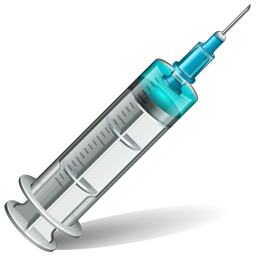 Busulphan
Carmustin (BiCNU)
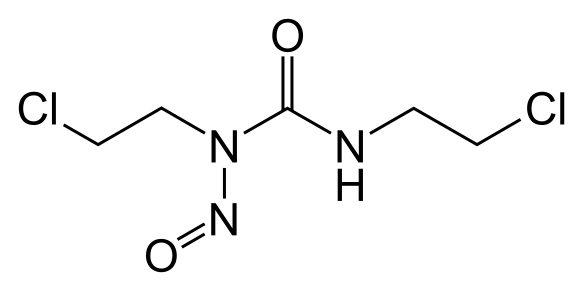 Nitrosourea
CLINICAL USE
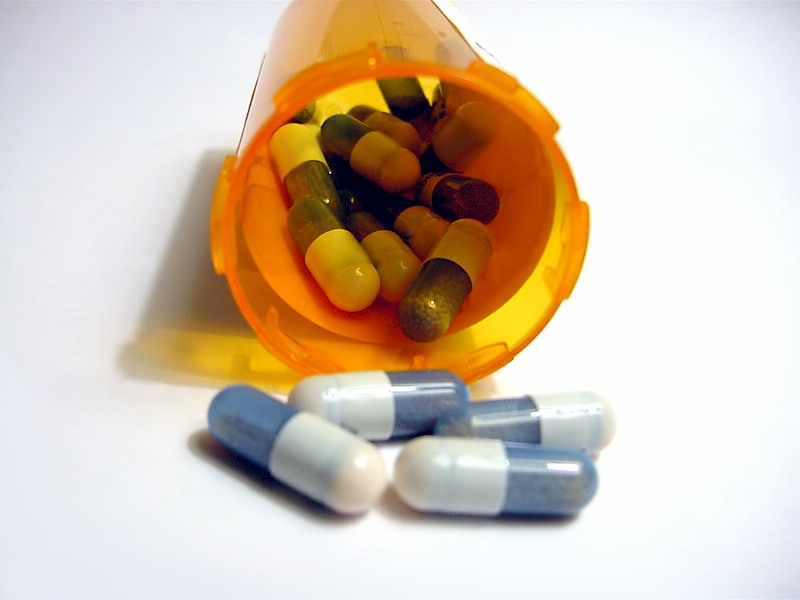 Brain tumour-GBM,glioma
Multiple Myeloma
Hodgkins Lymphoma,NHL
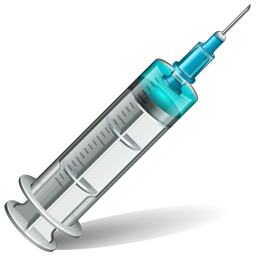 Nitrosourea
Lomustin
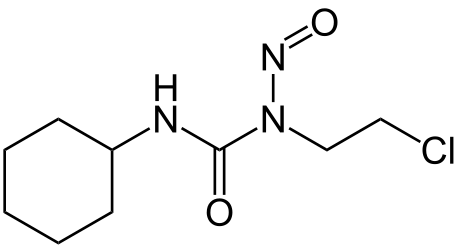 Nitrosourea
Indication
Brain tumor
HL
NHL
Dacarbazine
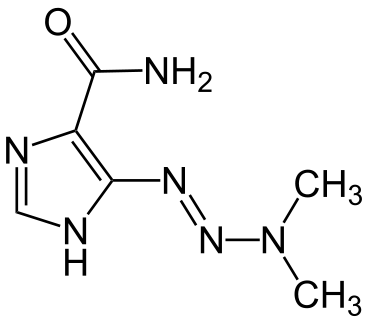 Nonclassic alkylating agent
Mechanism of Action
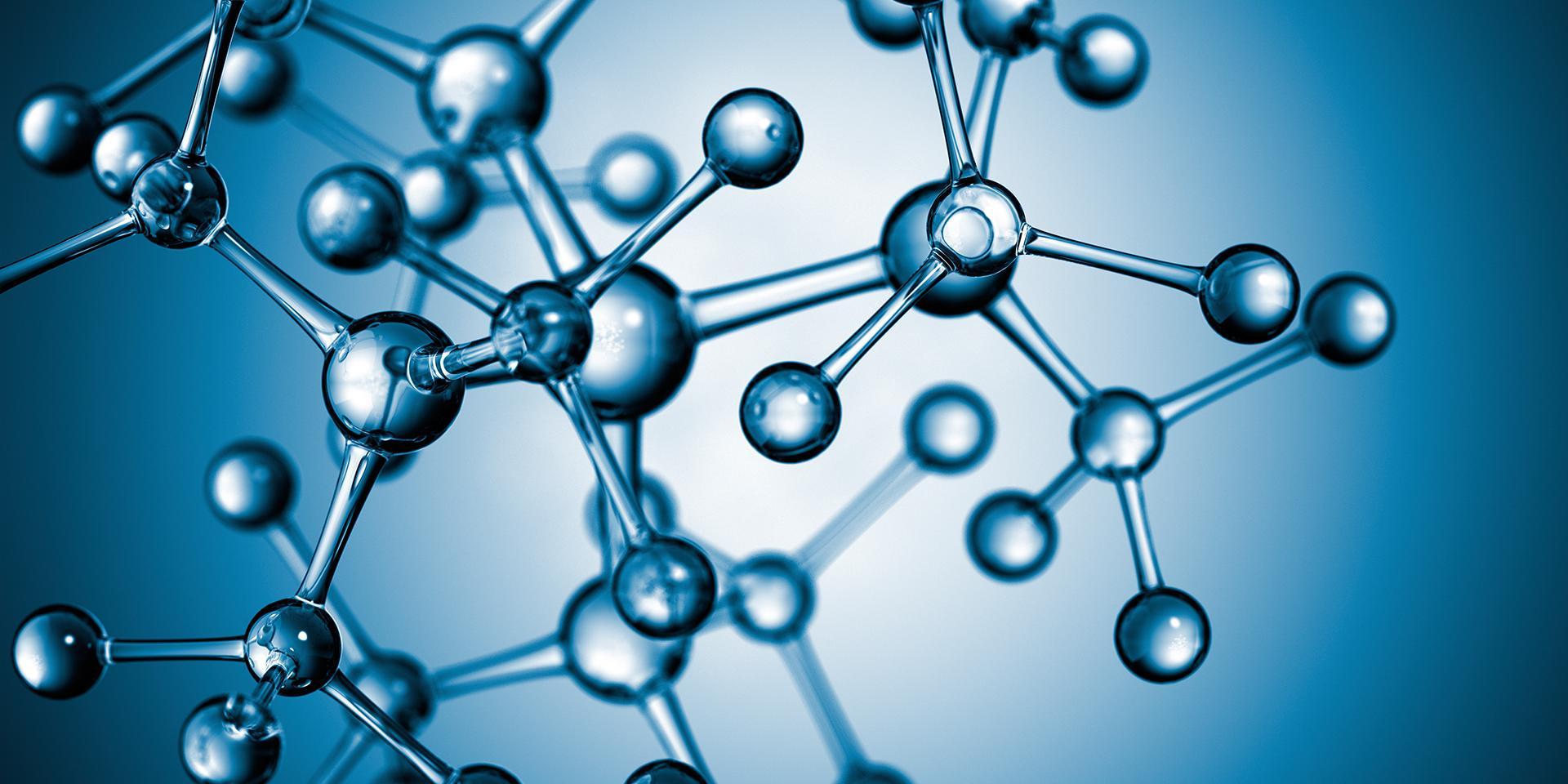 Methylates nucleic acids and inhibits DNA RNA & protein syn
PHARMACOKINETICS
ROA- iv
Absorption- slow & variable 
Distribution- widely distributed 
Protein binding- 20%
Metabolism- in liver
Elimination- 40 -60% unchanged in urine
 t1/2- 5 hrs
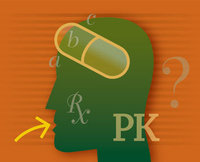 Indication
Metastatic malignant melanoma
HL 
Sarcoma
Neuroblastoma
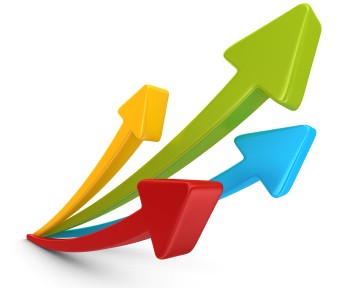 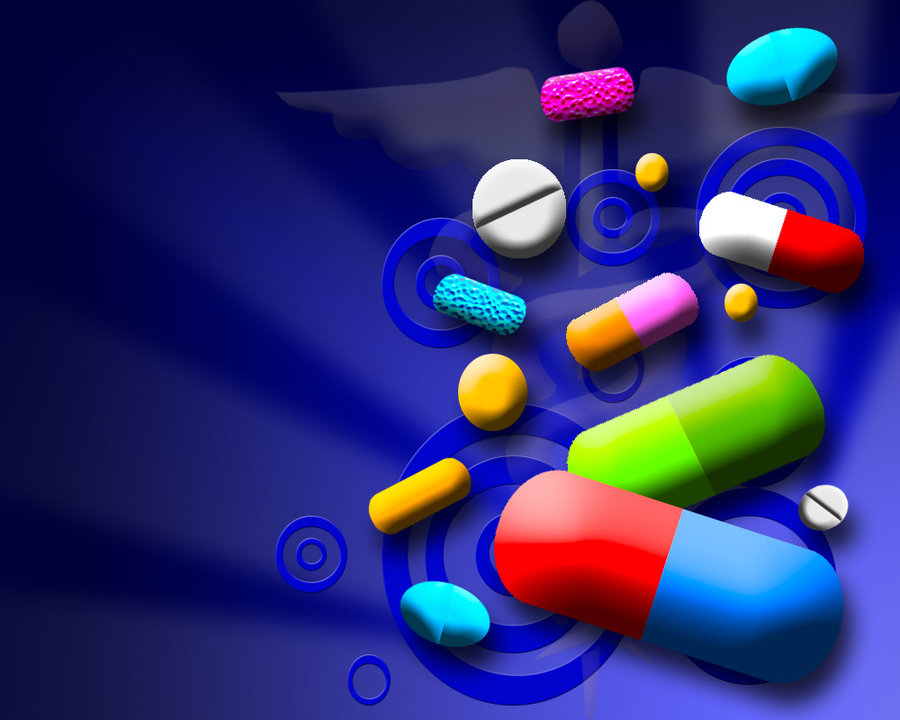 Dosage range
HL 375mg/m2 iv D1 D15 every 28 days ABVD
Special consideration
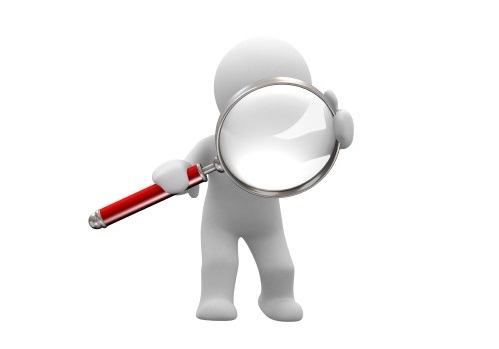 Potent vesicant
Use of aggressive antiemetics 
Avoid sunexposure
Toxicity
Flu like syndrome
CNS toxicity paresthesia neuropathies, ataxia,seizures
Photosensitivity
Teratogenic
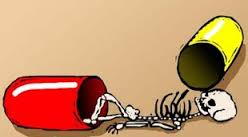 Temozolomide
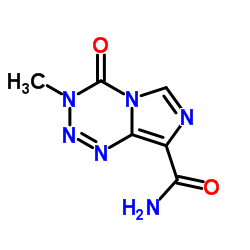 Temozolomide
Dacarbazine
Spontaneously releases the cytotoxic species 3-methyl-(triazen-1-yl) imidazole-4-carboxamide(MTIC)
Requires metabolic activation mediated by microsomal enzymes
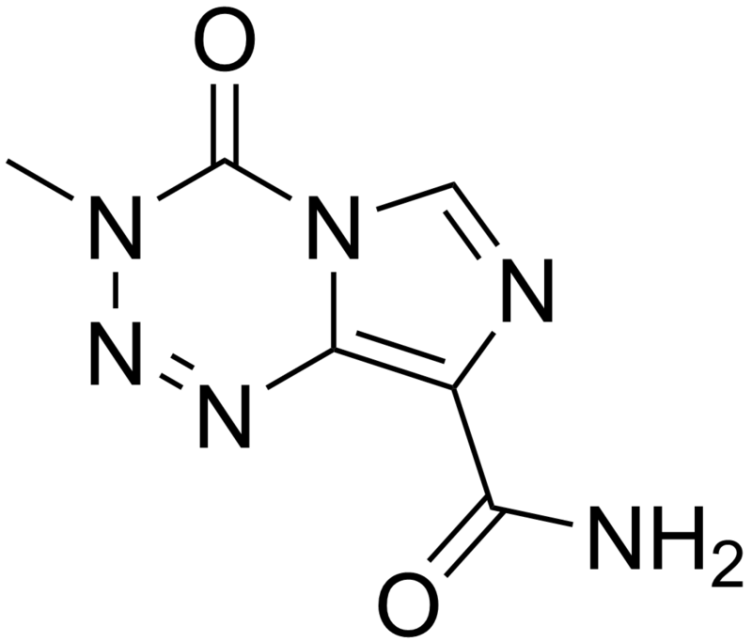 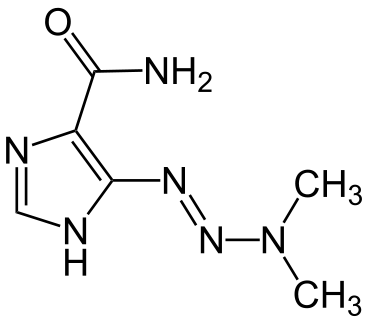 CH3
Mechanism of Action
Imidazotetrazine analog
Methylates guanine residues(N7,O6) in DNA and inhibits DNA,RNA,protein syn
Cytotoxicity-formation of O6 methyl guanine  adducts
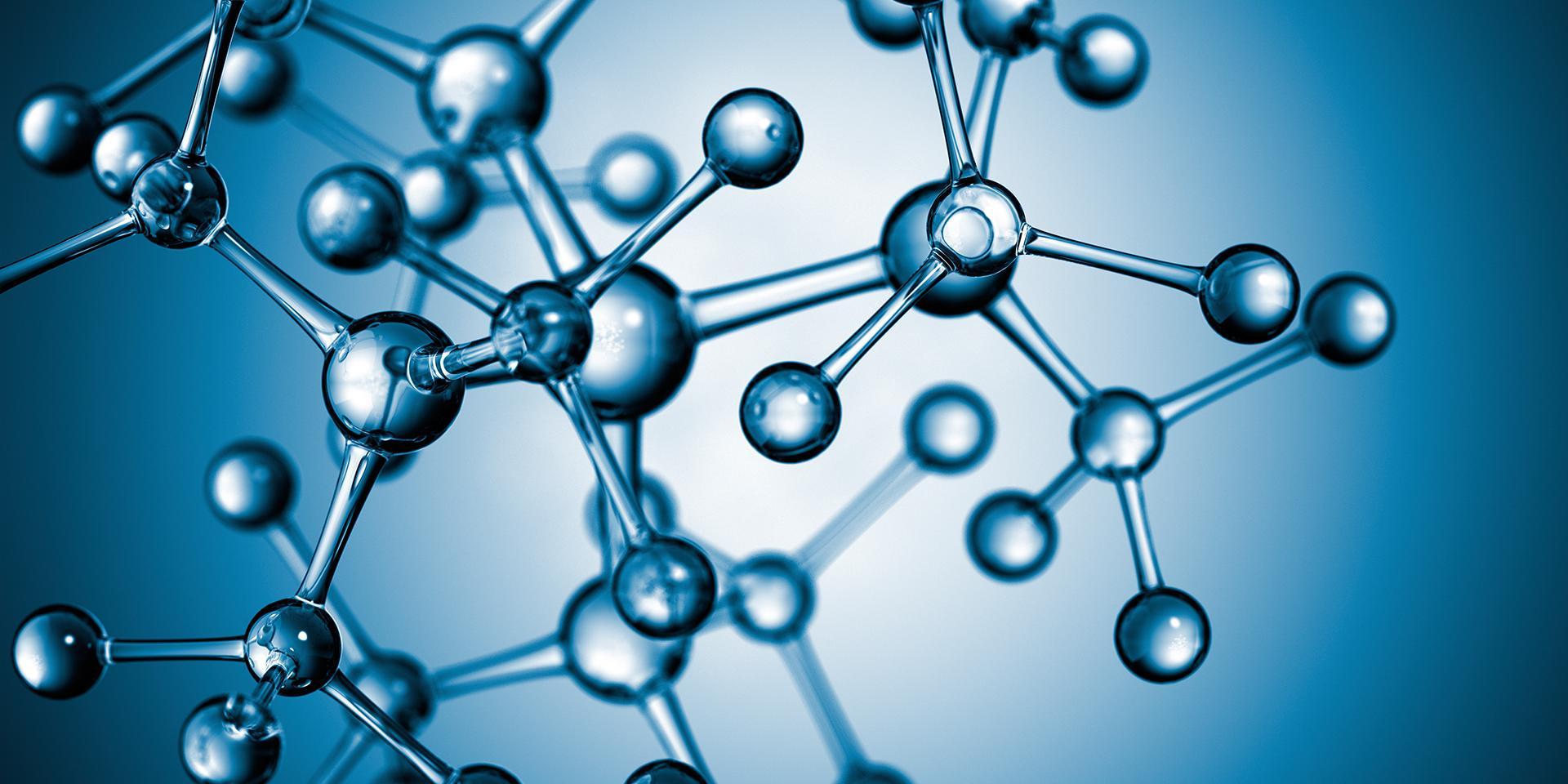 PHARMACOKINETICS
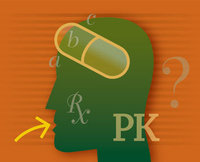 ROA- Oral,iv
Absorption- 
oral bioavailability 100% 
Food reduces 
Peak con- <1 h
Nitrosourea
PHARMACOKINETICS
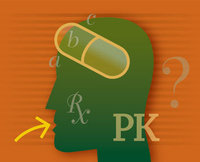 CNS Penetration- High, CSF con 30-40% Selective distribution over tumour in brain 
Metabolism- MTIC &AIC
Elimination-
Majority in urine 40-50%
t1/2- 1.8h
Nitrosourea
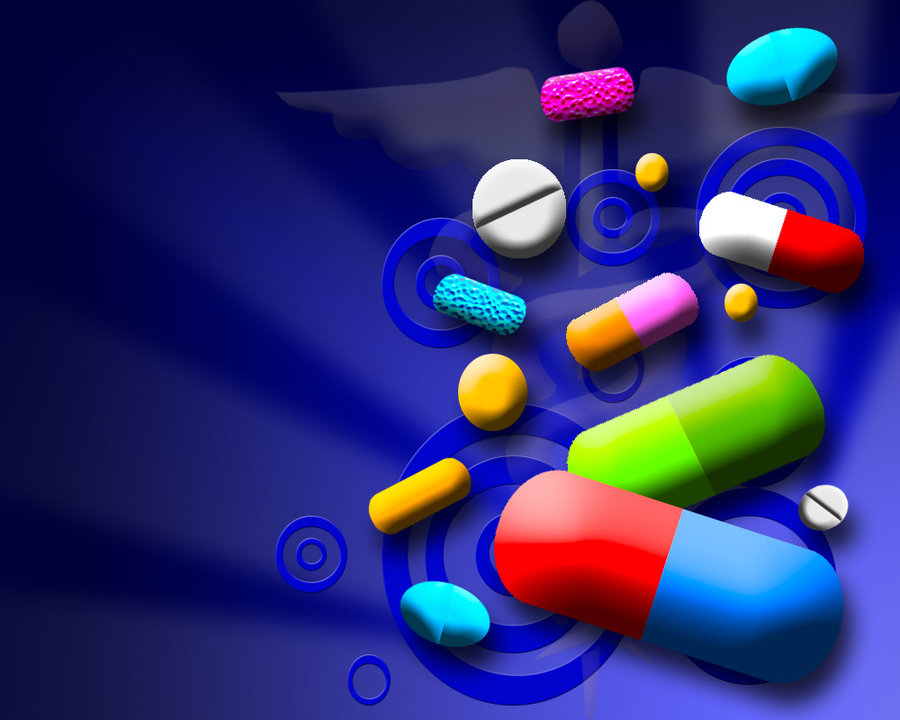 Dosage range
150mg/m2 po daily for 5 days -28 days 
75mg/m2 po daily for 42 days with RT- GBM
CLINICAL USE
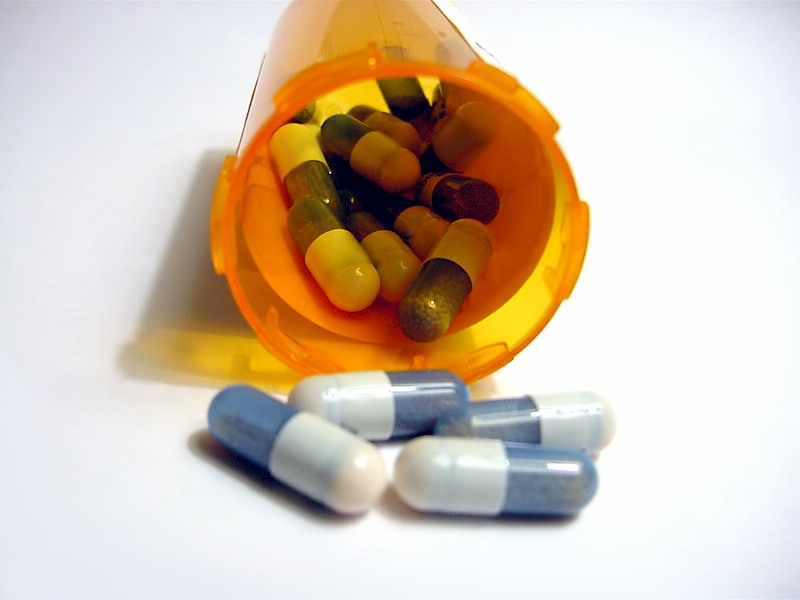 Glioma
Astrocytoma
Melanoma
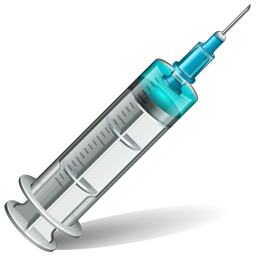 Busulphan
Special consideration
Moderately emetogenic agent. 
Avoid sun exposure after Rx
Caution in elderly patients
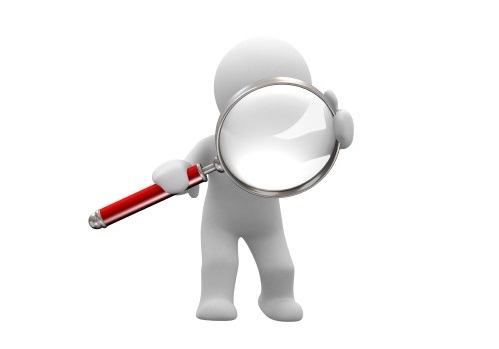 Toxicity
Myelosupression-Dose limiting toxicity
Photosensitivity
Teratogenic
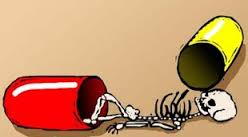 Platinum Analogs
1-Cisplatin
2-Carboplatin
3-Oxaliplatin
History
1845 – Cisplatin first synthesized
1961 – Cisplatin’s cytotoxic effects discovered
by Dr. Barnett Rosenberg during a study on the
effect of electromagnetic radiation on E. Coli
growth
1978 – Cisplatin gains FDA approval for
testicular and ovarian cancers
1988 – Carboplatin gains FDA approval for
palliative treatment of recurrent ovarian
2002 – Oxaliplatin gains FDA approval for
metastatic colorectal 2nd line (2004 gains 1st lineapproval for advanced colorectal)
Cisplatin
INDICATIONS
FDA approved for
 Metastatic testicular cancer in combination,
adjuvant
 Metastatic ovarian cancer in combination,
adjuvant
 Transitional cell bladder cancer
Cont
Brain tumor (peds)
Cervical cancer
Germ cell tumors
Head and Neck cancer
Lung cancer, small cell
and non-small cell
Neuroblastoma (peds)
Osteosarcoma (peds)
Esophageal cancer
Wilm’s (peds)
Cont
Adrenocortical cancer
Breast cancer
Endometrial cancer
Gastrointestinal cancer
Gynecological sarcoma
Hepatoblastoma
Malignant melanoma
Lymphoma
Thyroid cancer
Skin cancer
Side effect
Nephrotoxicity – Major dose limiting
toxicity
 Severe and cumulative, noted in 28-36% of
patients following a single 50mg/m2 dose
 Renal function MUST return to normal prior to
next dose
 Requires aggressive hydration, ideally 1000ml
IV over 2 to 4 hours pre- and post- cisplatin
Preferably NS + KCl 20meq/L + Mag SO4 1 gm/L
Mannitol 12.5-25gm prior to cisplatin
Side effect
Ototoxicity
31% of patients following a single 50mg/m2 dose
Myelosuppresion
 Occurs in 25-30% of patients
Nausea/vomiting
 ~ 100% incidence
 Onset 1 to 4 hours post treatment, lasting up to 24 hours
Side effect
Electrolyte abnormalities
  Magnesium, calcium, potassium, less often  sodium, phosphate
Dosing
Testicular: Cisplatin 20mg/m2 IV daily x 5 days
every 3 weeks (BEP)
Ovarian: Cisplatin 75mg/m2 IV D1 every 3
weeks + paclitaxel
 Single agent: Cisplatin 100mg/m2 IV D1 every 4
weeks
 IP: Cisplatin 100mg/m2 IP D2 following paclitaxel IV
every 3 weeks, followed by IP paclitaxel D8
Bladder: 50-70mg/m2 IV every 3 to 4 weeks
Adminstrasion
Ensure aggressive hydration and
electrolyte replacement
Avoid aluminum containing needles or
administration sets
Must be diluted with a minimum ½ NS
solution, ideally to < 0.5mg/ml
Infuse over 30-60 minutes
Stable for 24 hours at room temperature
Carbopltin
Indications
FDA approved
 Advanced ovarian cancer, in combination, 1st line and palliative
Other indications/ongoing trials
 Locally advanced NSCLC, inoperable or recurrred
 Neuroblastoma (peds)
 Transitional cell cancer of the urothelium
 Fallopian tube, 1o peritoneal cancer, endometrial cancer
 SCLC
 Breast cancer
 Thyroid cancer
 Colon cancer
 Wilm’s tumor
 Retinoblastoma
Sideeffect
Myelosuppression – dose limiting toxicity
 Thrombocytopenia – 59% vs 35% cisplatin
 Anemia – (<8 g/dL) 8% vs 24% cisplatin
 Neutropenia – (<1000) 84% vs 78% cisplatin
 Nadir 10 to 14 days
Nausea/vomiting
 Moderate risk
Peripheral Neuropathy
Adminstration
No prehydration required
IV infusion over 30-60 minutes
Avoid aluminum containing needles or
administration sets
Compatible with NaCl 0.9% or D5W
Stable for 24 hours at room temperature
Oxaliplatin
INDICATIONS
FDA approved in Colorectal cancer; in
combination; first line in metastatic,
adjuvant in Stage III
Ongoing studies
 Advanced nasopharyngeal cancer with concurrent
radiation
 Gastrointestinal cancer
 Pancreatic cancer
 Cholangiocarcinoma
 NHL
 Germ Cell tumor
 Ovarian cancer
 Breast cancer
 NSCLC
Sideeffect
Neuropathy
 Frequency: 92%
Pulmonary toxicity
 Rare (<1%), but potentially fatal pulmonary fibrosis
Hepatotoxicity
  LFT’s and alk phos twice as likely in studies
Nausea/Vomiting
 Pretreatment with 5-HT3 antagonist and dexamethasone
Myelosuppression
Adminstration
No prehydration required
Do not allow to come in contact with
aluminum
Compatible with D5W only – never dilute
with NaCl or other Cl containing solutions
Stable for 6 hours room temperature and
24 hours refrigerated
Nedaplatin and Lobaplatin
developed as a less
nephrotoxic second-generation platinum analog, has been shown
to be active in a range of tumors similar to that of cisplatin and carboplatin
It is licensed in China for 
the breast cancer, small-cell lung cancer,
and chronic myelogenous leukemia.
It has not achieved approval
in the United States or Europe
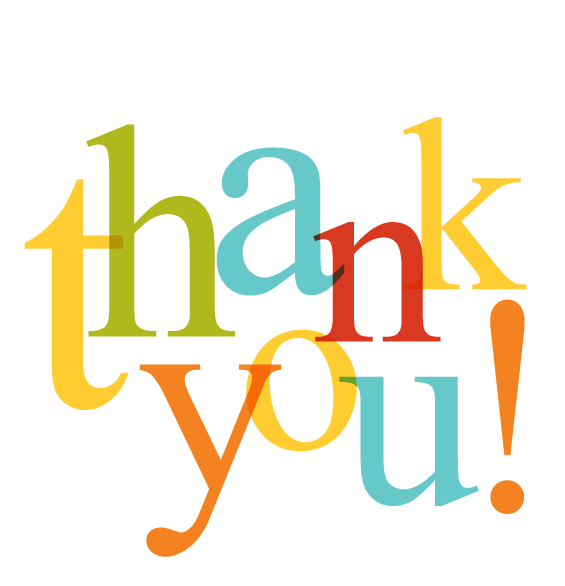